Теги
Фон страницы.
<body></body> - тэг тела сайта. 
bgcolor - цвет фона html-документа.



<BODY bgcolor="#ffff00"></BODY>
Фон страницы.
<body></body> - тэг тела сайта. 
background - задать картинку фоном всей страницы.

Например, есть картинка fon.gif, которая лежит по адресу http://www.1seo.by/images/fon.gif.

<BODY background="http://www.1seo.by/
images/fon.gif"></BODY>
Фон страницы.
<body></body> - тэг тела сайта. 
background - задать картинку фоном всей страницы.

Если файл лежит просто в корне сайта, то можно написать вот так:

<BODY background="fon.gif"></BODY>
Фон страницы.
<body></body> - тэг тела сайта. 
background - задать картинку фоном всей страницы.

Если fon.gif расположен в подкаталоге foto каталога страницы, то можно написать так:

<BODY background=“foto/fon.gif"></BODY>
Вставка картинок.
<img> - тэг вставки картинок. 
src - указание адреса к картинке



<img src=“135.jpg">
<img src="pop/135.jpg">

<img src="http://www.debotaniki.ru/wp-content/uploads/2013/03/Maslenitsa.jpg">
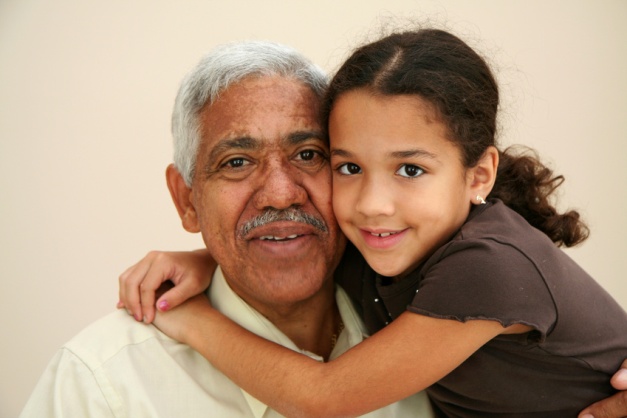 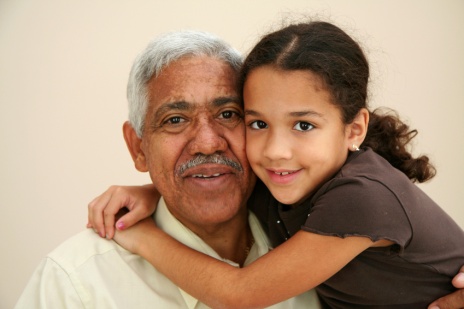 Вставка картинок.
<img></img> - тэг вставки картинок. 
width — ширина картинки ( можно указывать пиксели или проценты)
height — высота картинки ( можно указывать пиксели или проценты).

<img src="image.jpg" width="30" height="40">
 
<img src="image.jpg" width="35%" height="10%“>
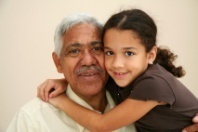 Вставка картинок.
<img></img> - тэг вставки картинок. 
align – выравнивание картинки относительно текста


<img src="image.jpg" align="left">
Текст, радом с картинкой.
<img src="image.jpg" align=“left">
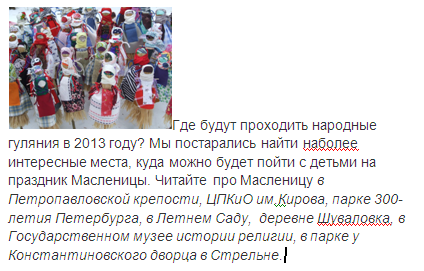 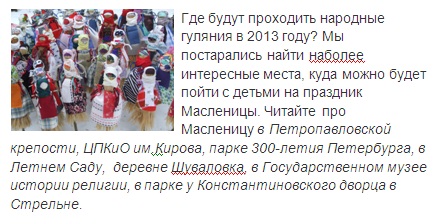 Вставка картинок.
<img></img> - тэг вставки картинок. 
border – рамка картинки



<img src="image.jpg" border="4">
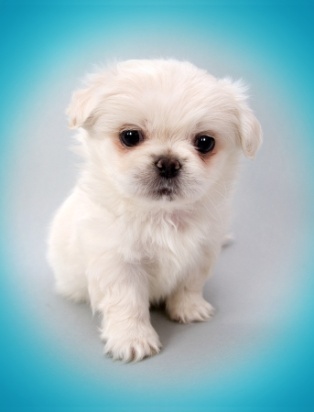